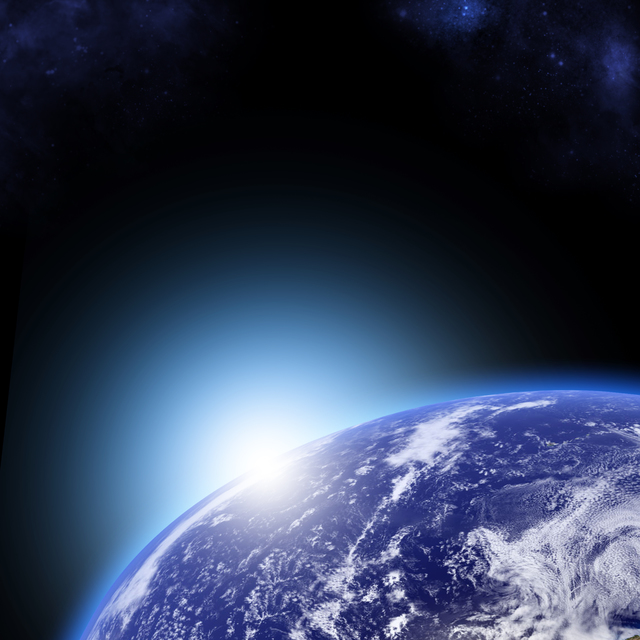 まとめ
速さ　道のり　時間　のどれ？
家から学校まで1時間30分かかります
10㎞の道のりを歩いてかえりました
150分
秒速200ｍ
分速600ｍ
3㎞
5秒後
3分間
時速60㎞で走りました
10分たちました
P.226　　１
次の四角の中に，速さ，道のり，時間のどれかを
あてはめて，正しい式をつくりましょう。
だれでもできるのは①②③のどれ
÷
時間
①　速さ＝
道のり
２ ＝   6    ÷   ３
×
時間
②　道のり＝
速さ
６＝  ２     ×   ３
÷
速さ
③　時間＝
道のり
３ ＝   6    ÷   ２
[Speaker Notes: ４で]
P.226　２  　速さ＝道のり÷時間
①10㎞を150分で歩いたときの時速□㎞
時速を出すので，150分を時間になおす。
150分＝2時間30分＝2.5時間
2.5
150÷60＝
60分＝1時間
4
10÷2.5＝
式
時速4km
②秒速200ｍの飛行機が
                1分間に進むきょり□㎞
1分間=60秒
式
12000
200×60＝
(ｍ)
(ｍ)
12km
1000m=1km
③　分速600ｍのバスが3km進むのに
　かかる時間
単位をそろえる
3km＝3000ｍ
道のり÷速さ＝時間
5時間
5
3000÷600＝
式
5分
１分間に600ｍ進む
3.　打ち上げ花火が見えてから，3秒後に音が聞こえました。
　音の速さを秒速340ｍとすると，花火から
何ｍはなれて見ていたと考えられますか。
速さ×時間＝道のり
式
1020
340×3＝
1020ｍ
4.　長さが60ｍの電車があります。
　この電車が秒速20ｍで走っているとき，
　長さ40ｍのトンネルにはいりはじめてから，
　完全に通過するまでに何秒かかりますか。
わかっていることは？
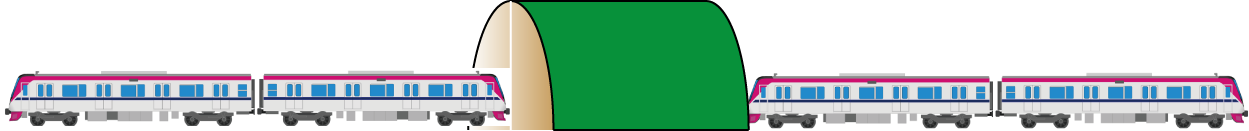 ㋐道のり
㋑速さ
㋒時間
完全に
通過
はいり
はじめ
のどれかな
4.　長さが60ｍの電車があります。
　この電車が秒速20ｍで走っているとき，
　長さ40ｍのトンネルにはいりはじめてから，
　完全に通過するまでに何秒かかりますか。
速さ
道のり÷速さ＝時間
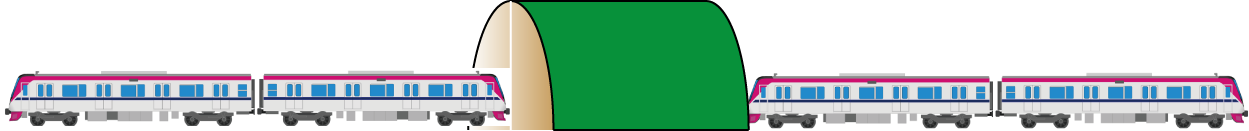 40＋60＝100
40m
60m
100÷20＝5
完全に
通過
はいり
はじめ
5秒
100ｍ
道のり
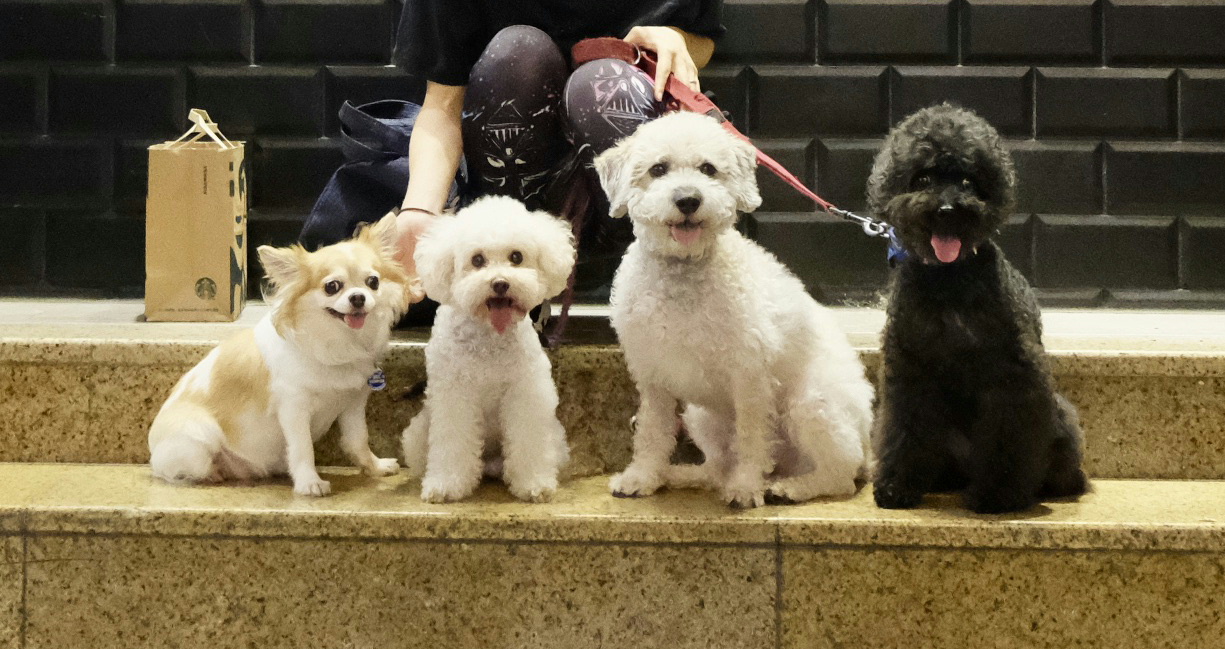 マメ　リュック　アイン　コテツ
うちのワンコたち